1	blue
2	yellow
3	green
4	orange
5	purple
6	red
7	Hot pink
8	tan
9	teal
10	Dark brown
11	gray
12	white
13
14
15	Neon/Light pink
16	Neon blue
17	Neon yellow
18	Neon/Light green
19	Neon orange/Peach
20	Dark green
21	Dark red
22	Dark purple
23	Dark blue
1	blue
2	yellow
3	green
4	orange
5	purple
6	red
7	Hot pink
8	tan
9	teal
10	Dark brown
11	gray
12	white
13 lavender
14 magenta
15	Neon/Light pink
16	Neon blue
17	Neon yellow
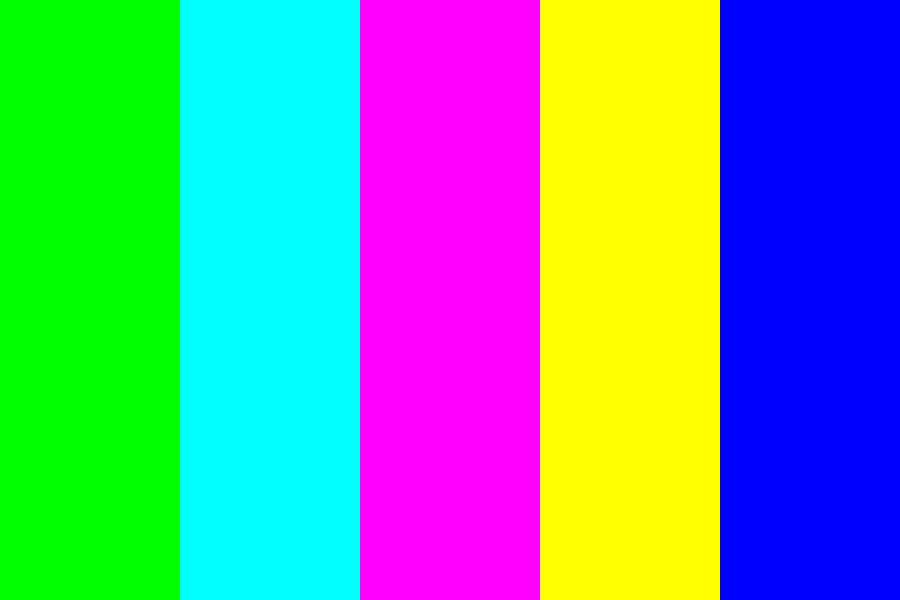 18	Neon/Light green
19	Neon orange/Peach
20	Dark green
21	Dark red
22	Dark purple
23	Dark blue